Blood & circulation
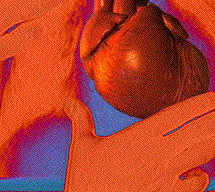 Circulation
Your body resembles a large roadmap, There are routes or “arteries” that take you downtown to the “heart” of the city.
3 Major Parts of the Circulatory system
Blood Vessels - routes blood travels

Heart – pumps or pushes blood through body

Blood – carries important “ *stuff ” through body
* Stuff – includes oxygen, food, & waste
# 1 Blood Vessels : One Way Streets
Blood Vessels resemble very long and skinny tunnels that are all through your body.
3 Types of Blood Vessels
Arteries
Capillaries
Veins
Arteries
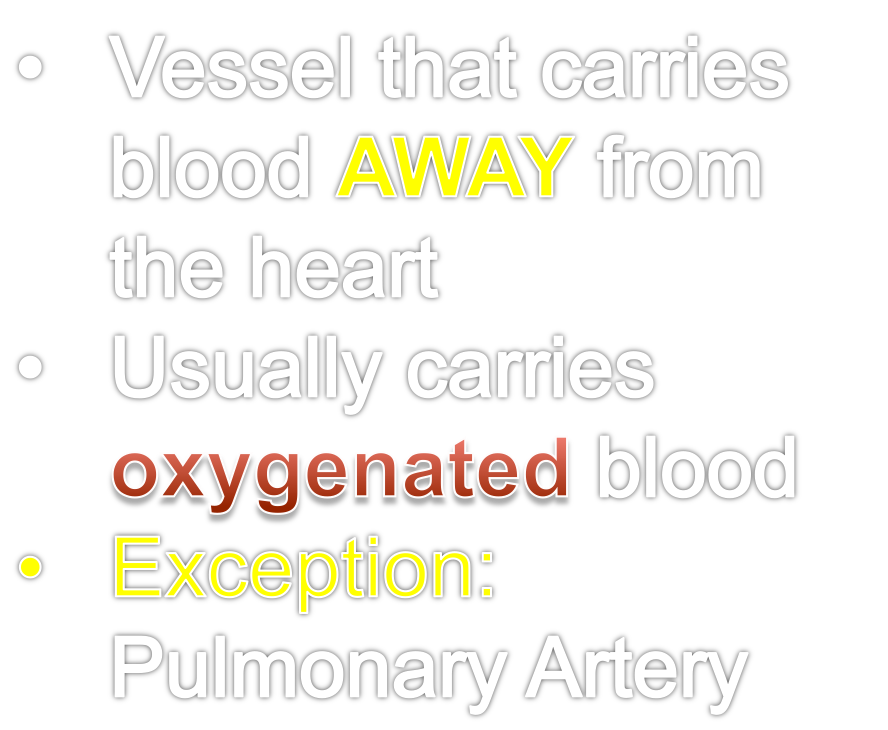 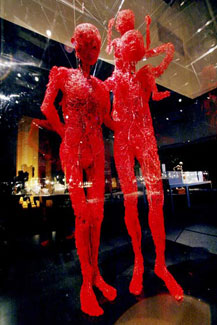 Veins
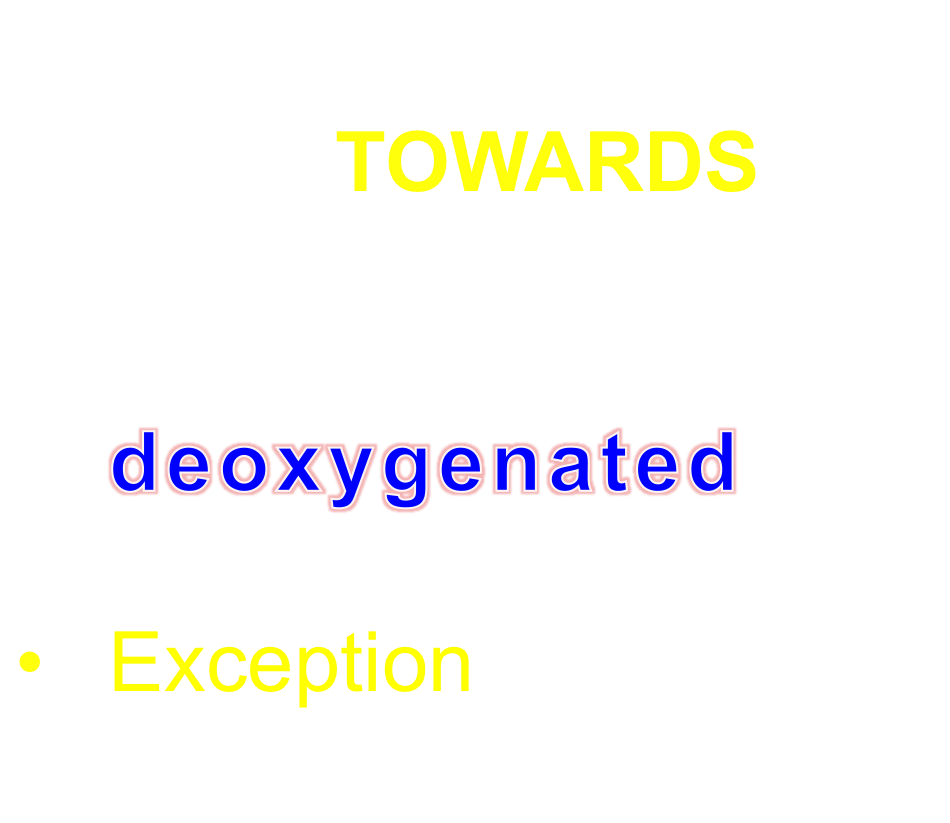 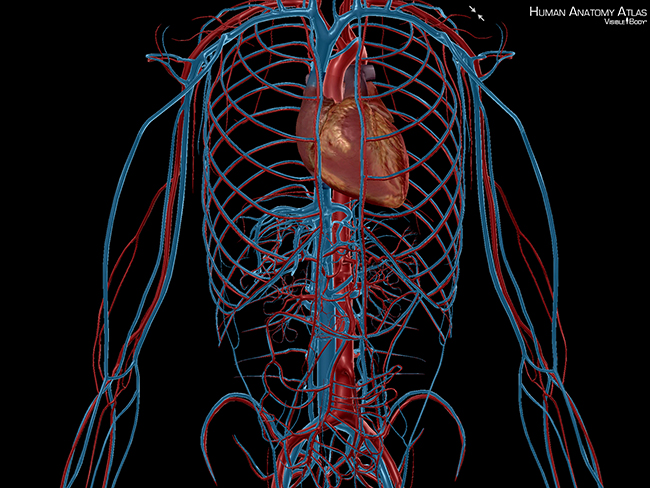 Capillaries
Sight of oxygen and carbon dioxide exchange
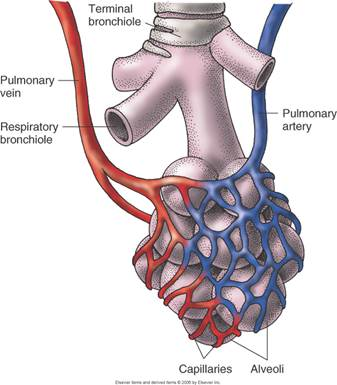 #2 The Heart
4 chambers ( or compartments )
2 upper chambers : Left Atrium                              				 				  Right Atrium
2 lower chambers : Left Ventricle
					 				 Right Ventricle
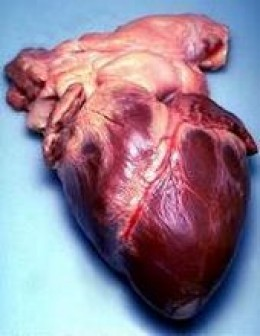 The Heart Chambers
Atria (Atrium)
Ventricles
Collects Blood
Small
Thinner walls
Pumps Blood
Large 
Thick muscular walls
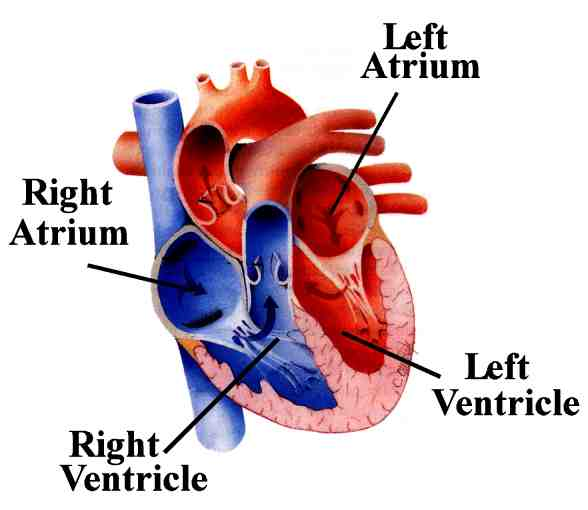 Lub
Dub
If you listen to your heartbeat, it makes a lub dub sound.
The lub is when blood is pushed out of the heart into the body and the dub is the reloading of the heart with more blood ready to push it out to the body
Heart Rate can be determined using a Stethoscope
Heart Facts
Hold out your hand and make a fist. If you're a kid, your heart is about the same size as your fist, and if you're an adult, it's about the same size as two fists. 

Your heart beats about 100,000 times in one day and about 35 million times in a year. During an average lifetime, the human heart will beat more than 2.5 billion times. 
Give a tennis ball a good, hard squeeze. You're using about the same amount of force your heart uses to pump blood out to the body. Even at rest, the muscles of the heart work hard--twice as hard as the leg muscles of a person sprinting.
#3 Your Blood is made of
Plasma
Liquid part of blood
Made mostly of water
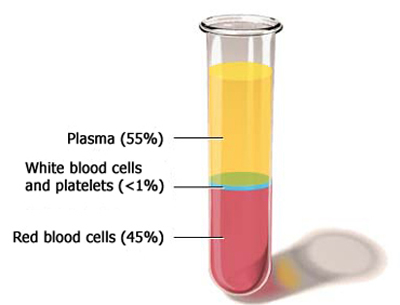 #3 Your Blood is made of
Red Blood Cells
They carry oxygen/carbon dioxide to all parts of the body
Contains hemoglobin (iron)
#3 Your Blood is made of
White Blood Cells
Fight and kill germs (invading cells) that may enter your bloodstream
#3 Your Blood is made of
Platelets
Form “scabs” when you cut yourself 
Helps stop the bleeding and begins the clotting process
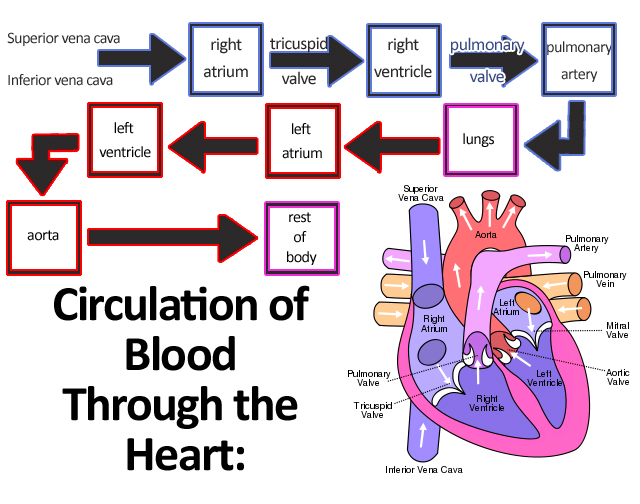 Aortic valve
and
capillaries
Bicuspid/mitral valve
1. Body Veins
Organs throughout the body use the oxygen in the blood.

Then the veins send the blood back to the heart.
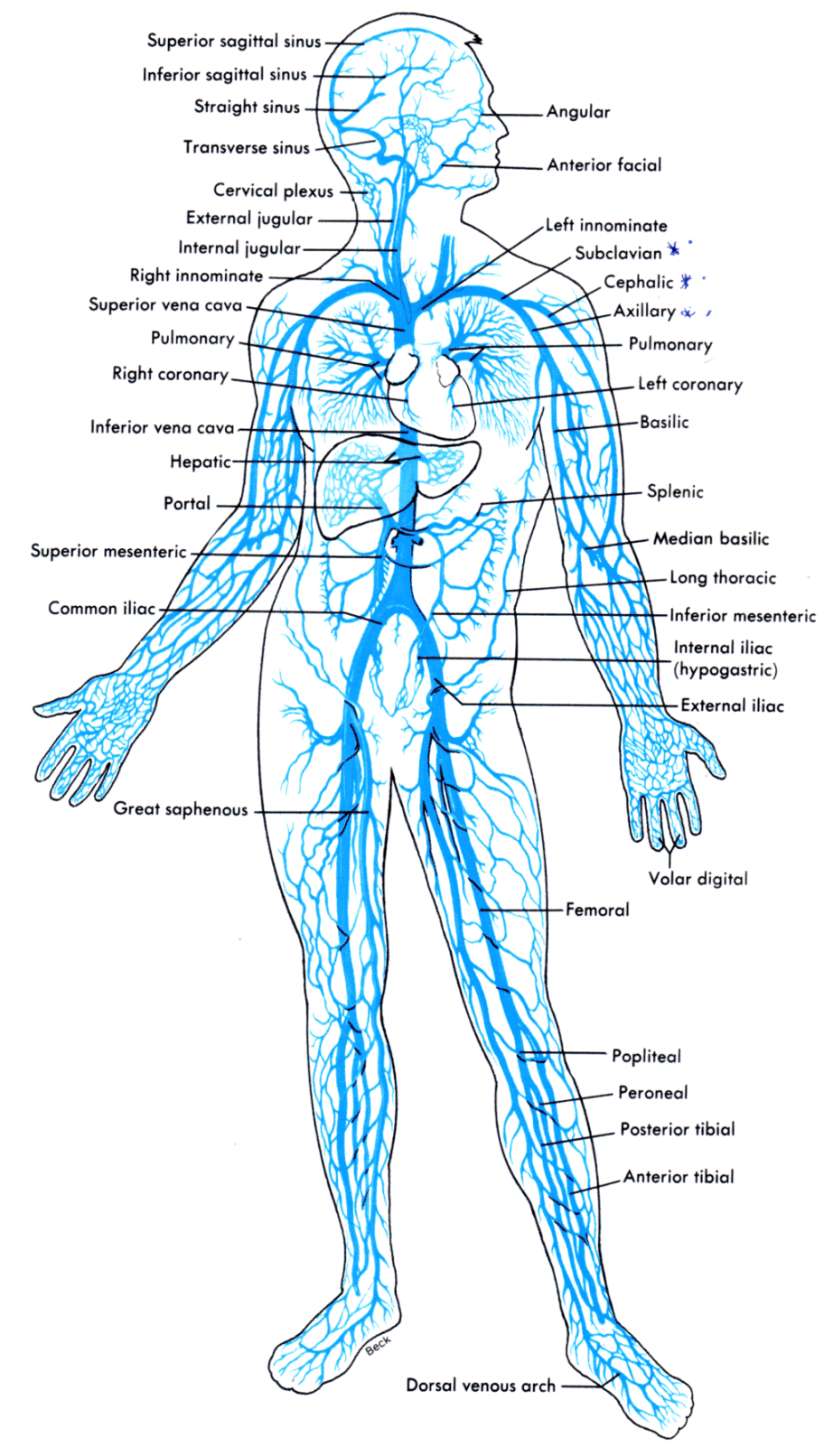 2. Superior Vena Cava (SVC) / Inferior Vena Cava (IVC)
Two largest veins in the body that collect all the deoxygenated blood and bring it to the heart. All veins connect to one of the vena cavas.
(Superior – from heart up. Inferior – from heart down.)
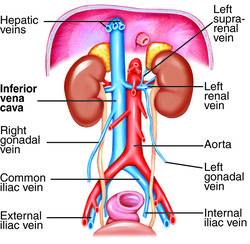 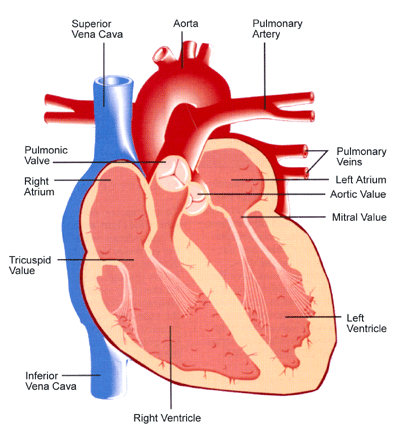 3. Right Atrium & 4. Tricuspid Valve
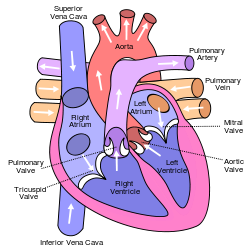 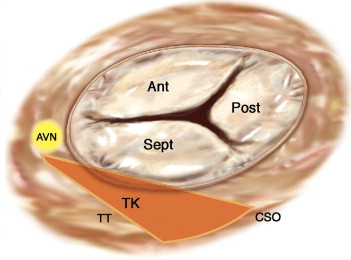 5. Right Ventricle & 6. Pulmonary Valve
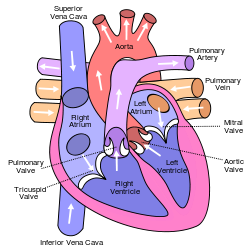 7. Pulmonary Artery to 8. Lungs
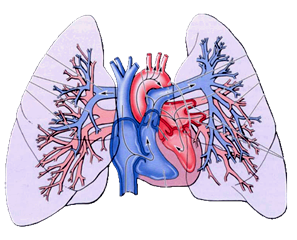 9. Capillaries
Where oxygen and carbon dioxide exchange
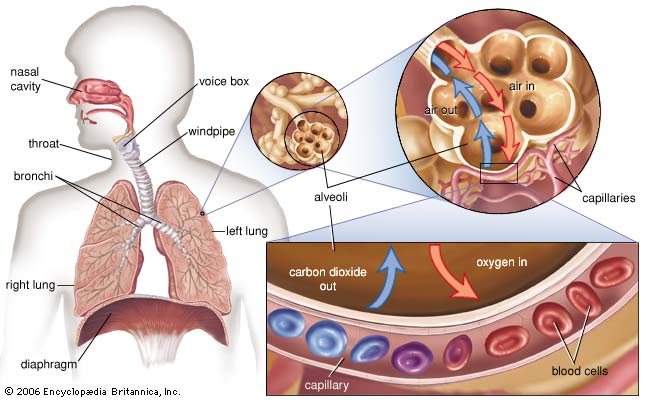 10. Pulmonary Vein (back to heart)
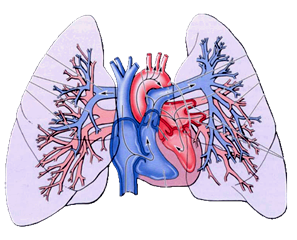 11. Left Atrium & 12. Mitral (Bicuspid) Valve
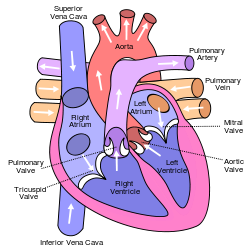 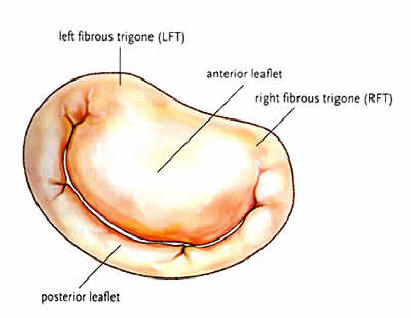 13. Left Ventricle
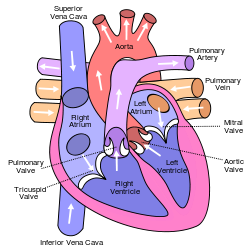 14. Aortic Valve & 15. Aorta
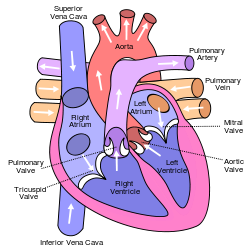 16. Body Arteries
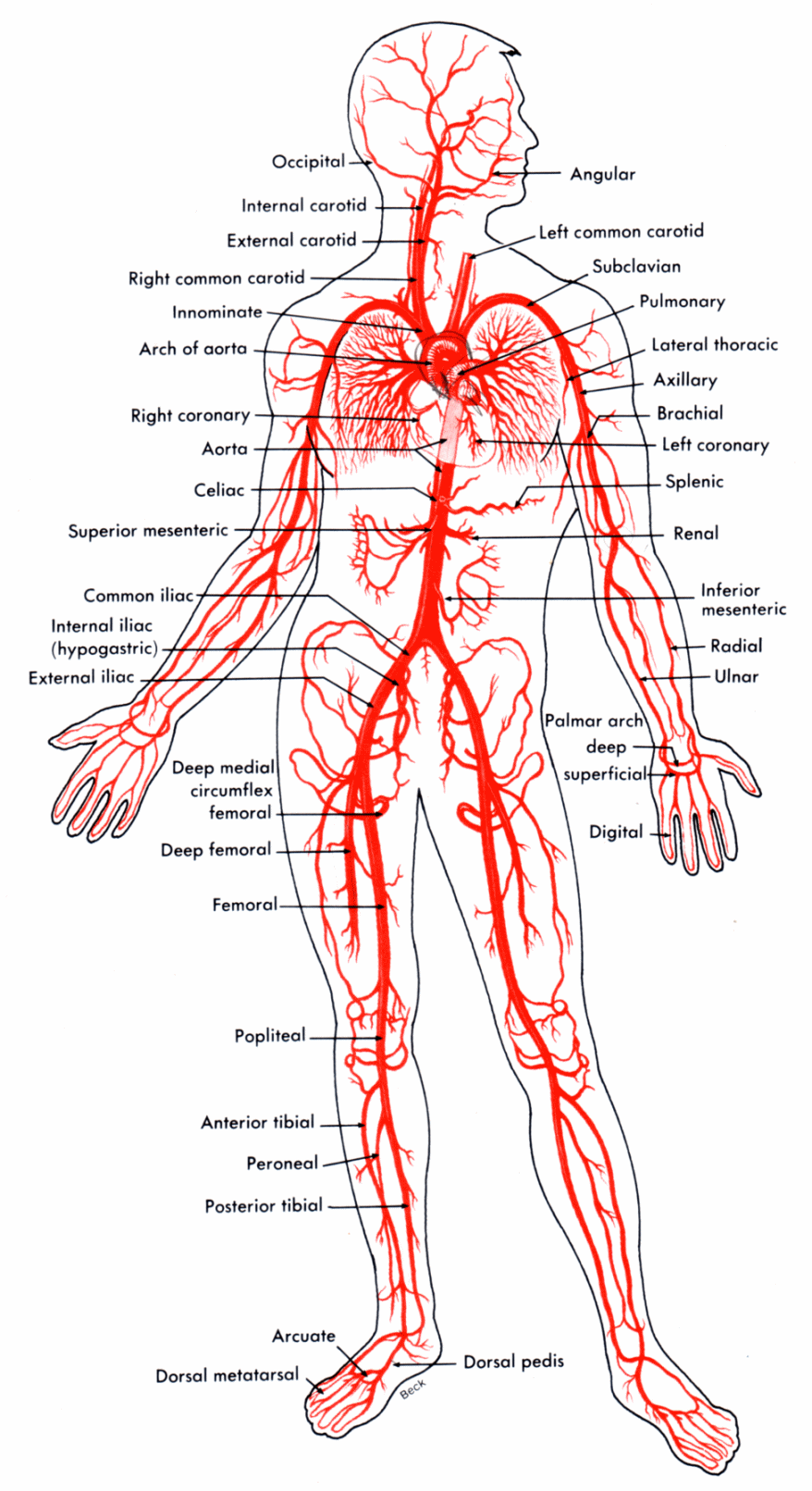 Rich oxygenated blood is sent back to the body and its organs through the arteries.